Sinusoids and Phasors
Chapter #9
After completing this chapter, you will learn
Sinusoids’ features
 Phasors
 Phasor relationships for circuit elements
 Impedance and admittance
 Kirchhoff’s laws in the frequency domain
 Impedance combinations
9.1 Sinusoids
We now begin the analysis of circuits in which the source voltage or current is time-varying. In this chapter, we are particularly interested in sinusoidally time-varying excitation, or simply, excitation by a sinusoid. Circuits driven by sinusoidal current or voltage sources are called ac circuit
Definition
A sinusoid is a signal that has the form of the sine or cosine function
We are interested in sinusoids for a number of reasons;
Nature itself is characteristically sinusoidal.
A sinusoidal signal is easy to generate and transmit.
A general expression for the sinusoid,





    


where
		Vm  =  the amplitude of the sinusoid
		ω  = the angular frequency in radians/s
		Ф =  the phase
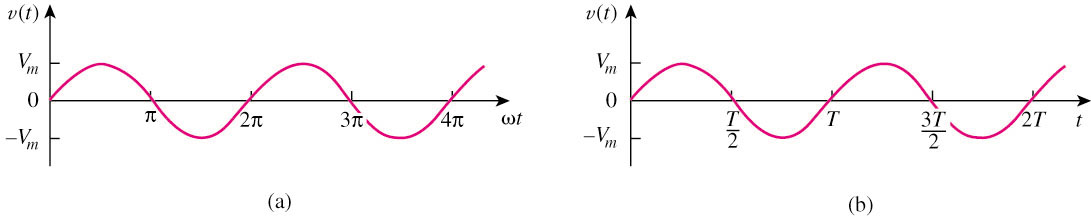 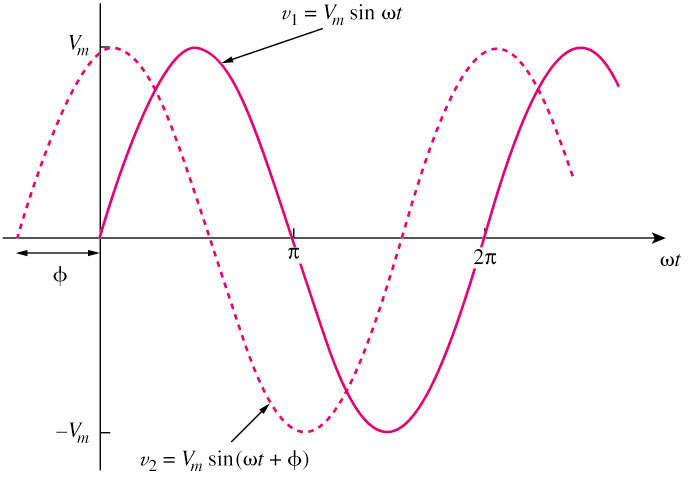 A periodic function is one that satisfies v(t) = v(t + nT), for all t and for all integers n.
T is called the period of sinusoid
f  is known as the cyclic frequency of the sinusoid
                f =1 / T
Only two sinusoidal values with the same frequency can be compared by their amplitude and phase difference. 
If phase difference is zero, they are in phase; if phase difference is not zero, they are out of phase.
A sinusoid can be expressed in either sine or cosine form. When comparing two sinusoids, it is expedient to express both as either sine or cosine with positive amplitudes. This is achieved by using the following trigonometric identities.
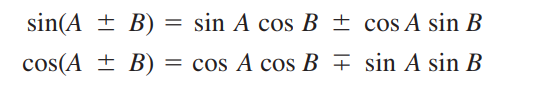 With these identities, it is easy to show that
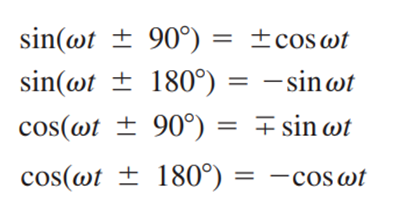 A graphical approach may be used to relate or compare sinusoids as an alternative to using the trigonometric identities
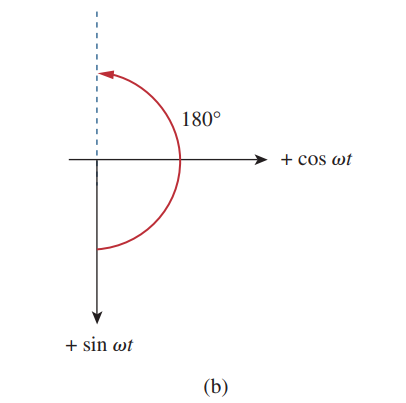 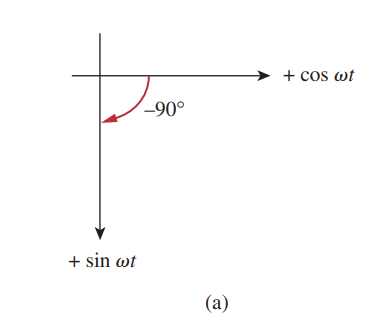 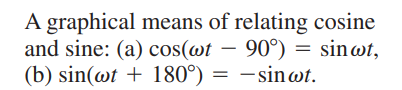 The graphical technique can also be used to add two sinusoids of the same frequency when one is in sine form and the other is in cosine form
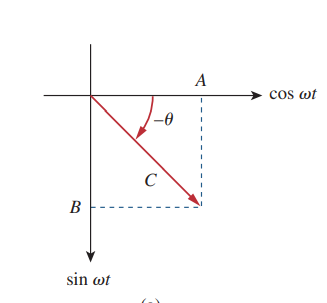 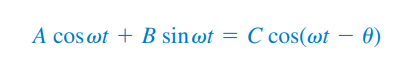 where
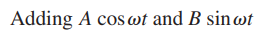 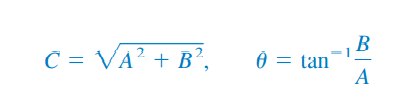 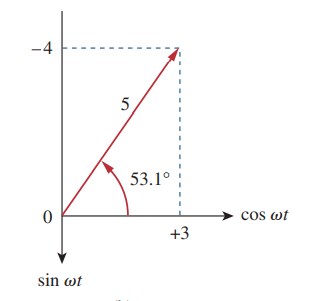 For example
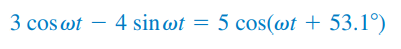 Example 1

Given a sinusoid,                      , calculate its amplitude, phase, angular frequency, period, and frequency.
Solution:

Amplitude = 5, phase = –60o, angular frequency = 4p rad/s, 
Period ( T) = 0.5 s, frequency ( f )= 2 Hz.
Practice Problem 9.1 

Given the sinusoid                           calculate its amplitude, phase, angular frequency, period, and frequency
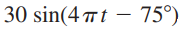 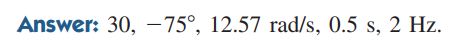 Example 2

Find the phase angle between                        and          and                , State which State which sinusoid is leading?
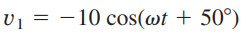 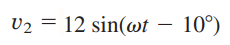 Solution:
We have two ways. The first method use trigonometric identities, while the third method uses the graphical approach.
METHOD 1
In order to compare and we must express them in the same form. If we express them in cosine form with positive amplitudes,

and
he phase difference between and i
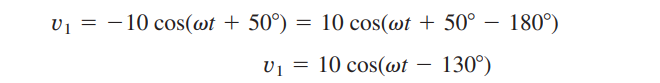 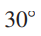 It can be deduced that the phase difference  is
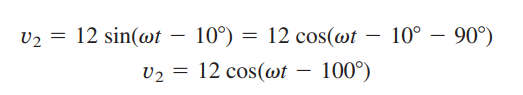 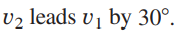 METHOD 2
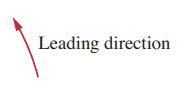 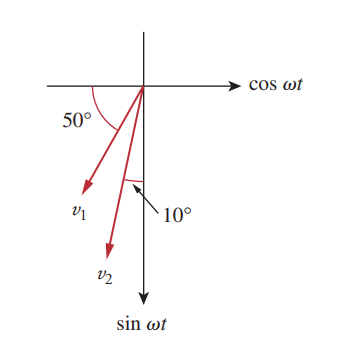 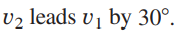 METHOD 3
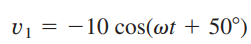 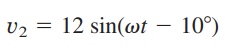 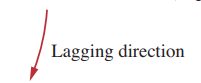 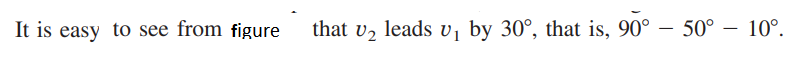 Practice Problem 9.2
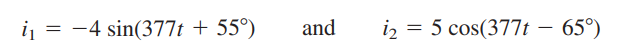 Find the phase angle between
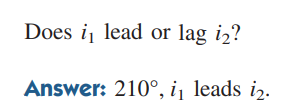 where
9.2 Phasor
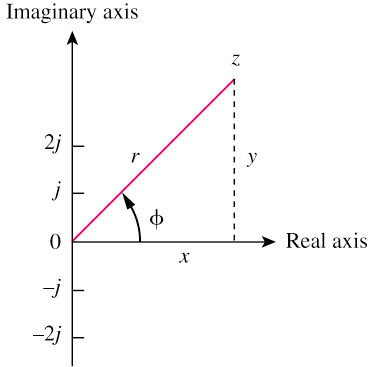 A phasor is a complex number that represents the amplitude and phase of a sinusoid. 

It can be represented in one of the following three forms:
Rectangular
Polar
Exponential
Mathematic operation of complex number:   
Addition	
Subtraction
Multiplication
Division
Reciprocal
Square root
Complex conjugate
Euler’s identity
14
Example 
Evaluate the following complex numbers:

a.

b.
Solution:
a. –15.5 + j13.67
b. 	8.293 + j2.2
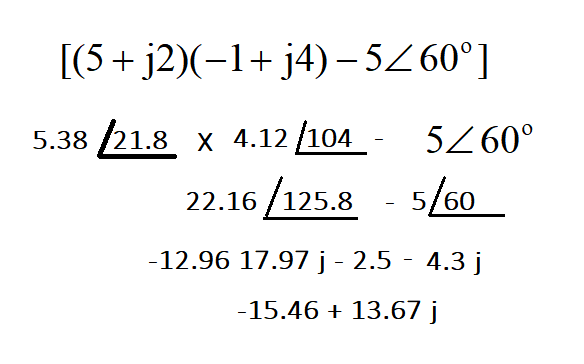 a.
b.
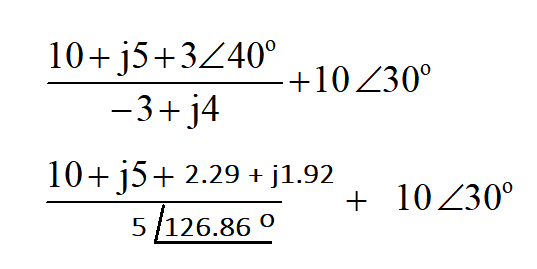 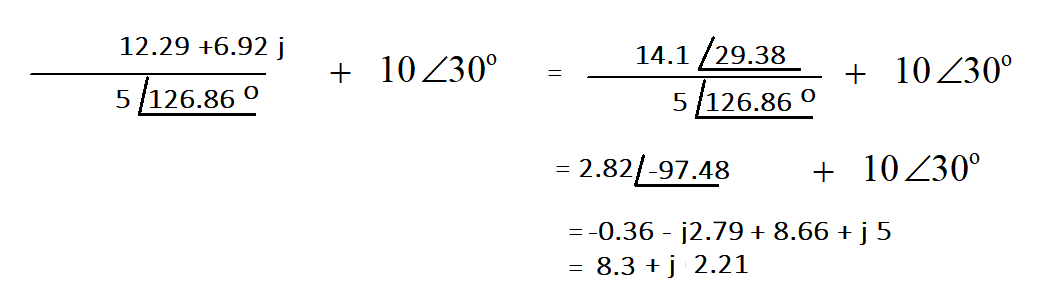 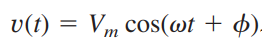 Given a sinusoid
We use Euler identity to express v(t) as
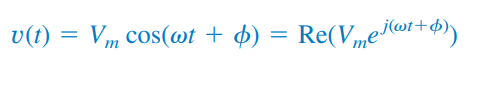 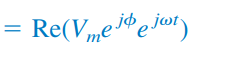 Thus,
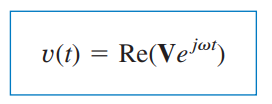 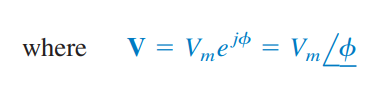 V is thus the phasor representation of the sinusoid as we said earlier. In other words, a phasor is a complex representation of the magnitude and phase of a sinusoid
Transform a sinusoid to and from the time  domain to the phasor domain:
    

	
                          (time domain) 		         (phasor domain)
Amplitude and phase difference are two principal    concerns in the study of voltage and current sinusoids. 
Phasor will be defined from the cosine function in all our proceeding study. If a voltage or current expression is in the form of a sine, it will be changed to a cosine by subtracting from the phase.
19
The differences between v(t) and V:
v(t) is instantaneous or time-domain representationV is the frequency or phasor-domain representation.
v(t) is time dependent, V is not.
v(t) is always real with no complex term, V is generally complex.

Note: Phasor analysis applies only when frequency is  constant; when it is applied to two or more sinusoid signals only if they have the same frequency.
Since a phasor has magnitude and phase (“direction”), it behaves as a vector and is printed in boldface.
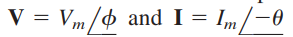 For example, phasors                                                                                     are graphically represented in below.
Such a graphical representation of phasors is known as a phasor diagram.
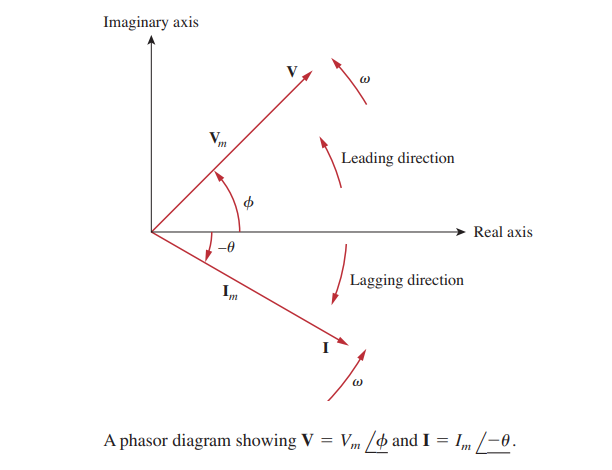 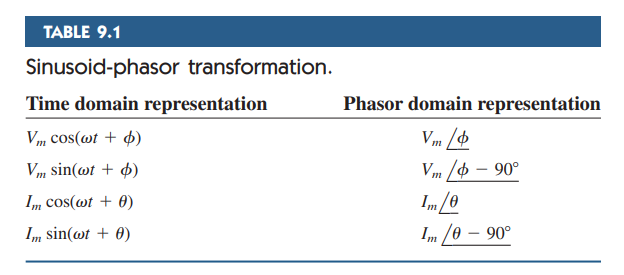 Solution:
a.  I                  A
b.  Since –sin(A) = cos(A+90o);
     v(t) = 4cos (30t+50o+90o) = 4cos(30t+140o) V 
     Transform to phasor => V               V
Example 
Transform the following sinusoids to phasors:
a. i = 6cos(50t – 40o) A
b. v = –4sin(30t + 50o) V
Solution:
  v(t) = 10cos(wt + 210o) V
  Since 
      i(t) = 13cos(wt + 22.62o) A
c)
Example :
    Transform the phasors corresponding to sinusoids :
    
                           
c
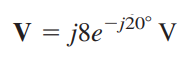 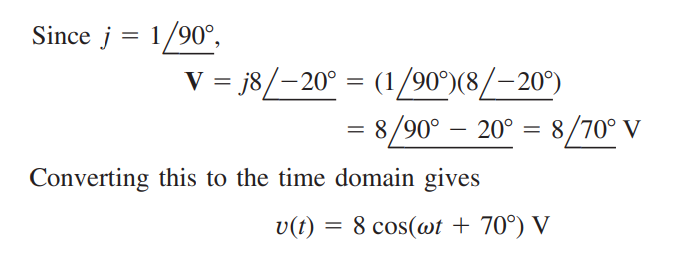 23
Practice Problem 9.3
Express these sinusoids as phasors:
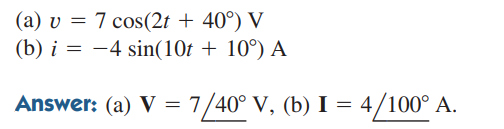 Practice Problem 9.4
Find the sinusoids corresponding to these phasors:
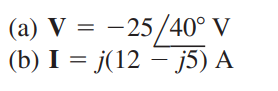 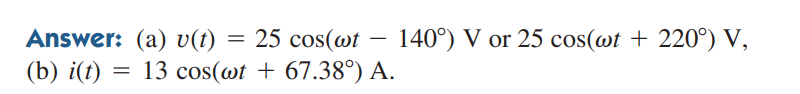 24
Example
Given                                                                                                                                    and find their sum
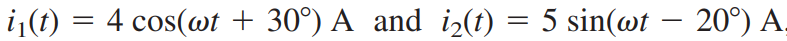 Solution
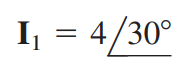 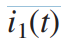 Current           i  is in the standard form. Its phasor is
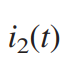 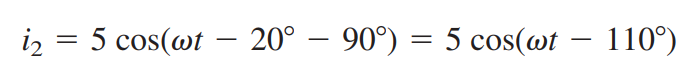 We need to express              in cosine form.
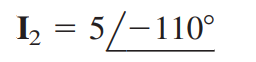 Its phasor is
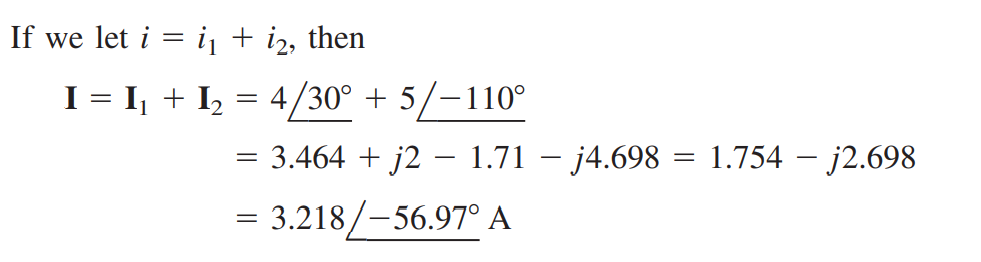 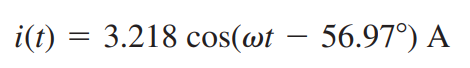 Its phasor is
Practice Problem 9.5
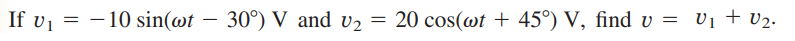 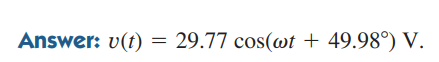 Relationship between differential, integral operation   in phasor listed as follow:
Example 
Use phasor approach, determine the current i(t) in a circuit described by the
 integro-differential equation.
Solution:  
Phasor form of integro-differential eqn.





                           i(t) = 4.642cos(2t + 143.2o) A
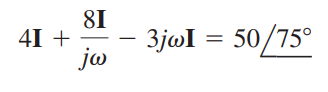 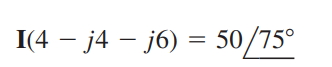 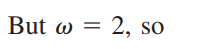 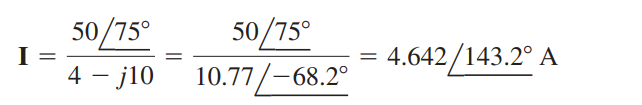 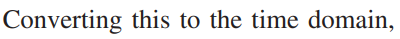 Practice Problem 9.6
Find the voltage in a circuit described by the integro-differential equation using the phasor approach.
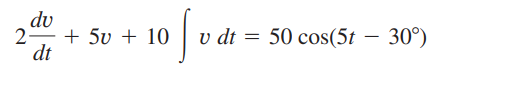 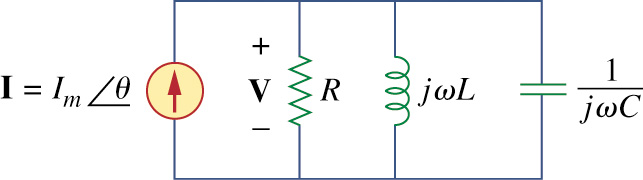 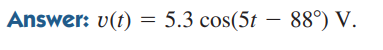 9.3 Phasor Relationships for Circuit Elements
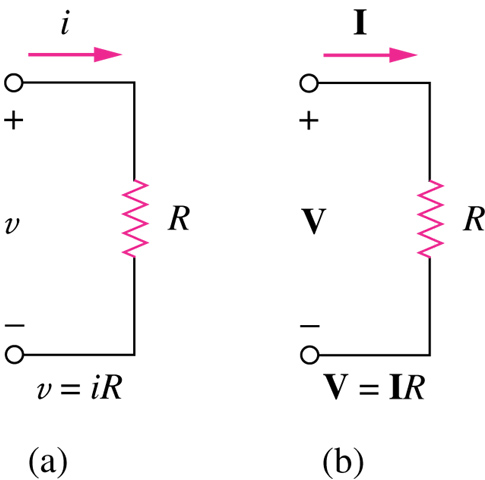 Phasor Relationships for Resistor
Time Domain               Frequency Domain
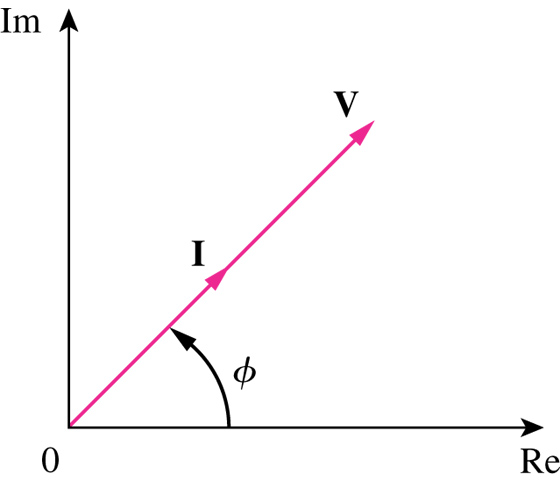 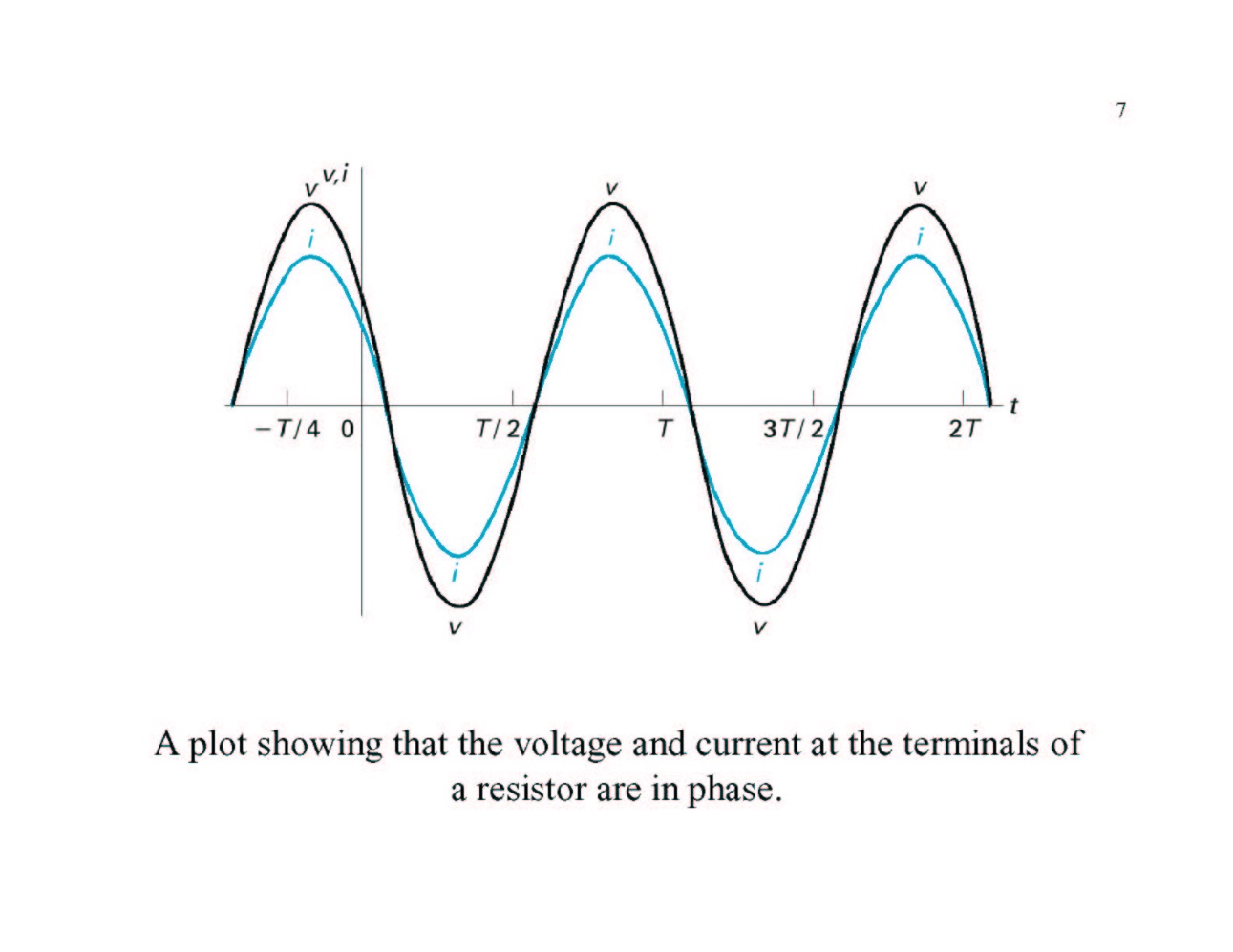 voltage and current are in phase
Phasor voltage and current of a resistor are in phase
Phasor Relationships for Inductor
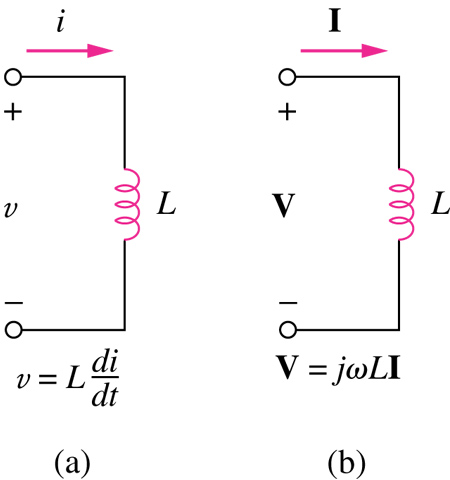 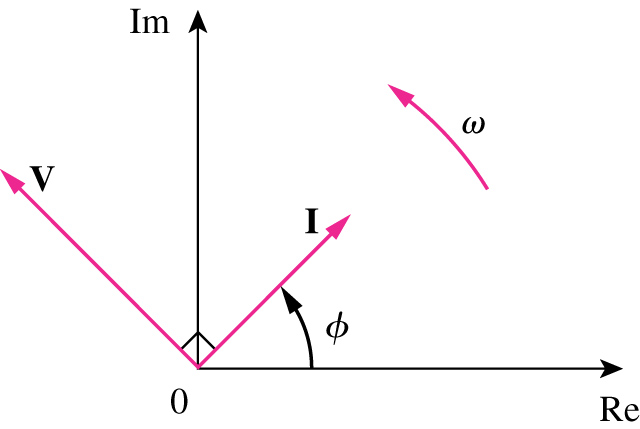 Phasor current of an inductor LAGS the voltage by 90 degrees.
Time Domain        Frequency Domain
Frequency Domain 





Time Domain
Phasor current of an inductor LAGS the voltage by 90 degrees.
Phasor Relationships for Capacitor
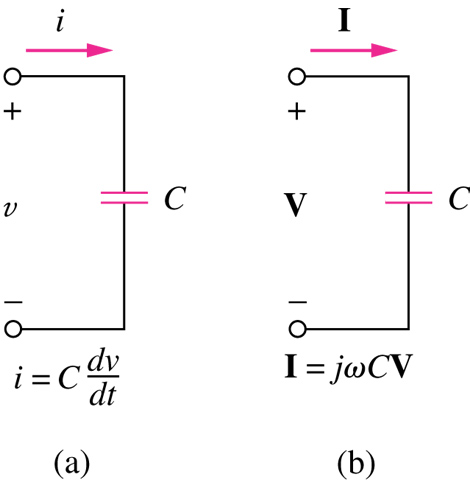 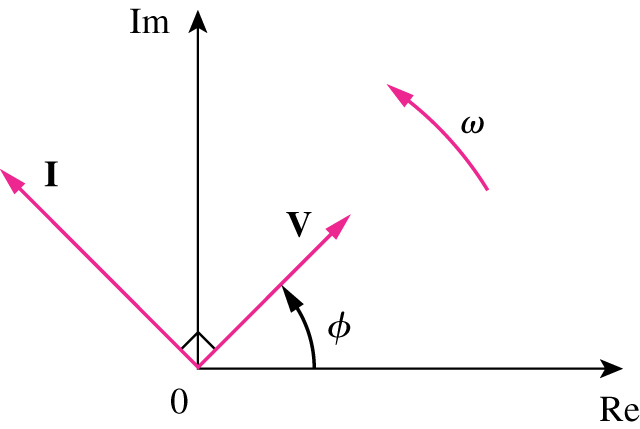 Phasor current of a capacitor LEADS the voltage by 90 degrees.
Time Domain               Frequency Domain
Phasor Relationships for Capacitor
Phasor current of a capacitor LEADS the voltage by 90 degrees.
Phasor Relationships for Circuit Elements
Example:
The voltage                                                     is applied to a 0.1-H inductor.    Find the steady-state current through the inductor.
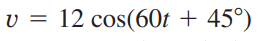 Solution:
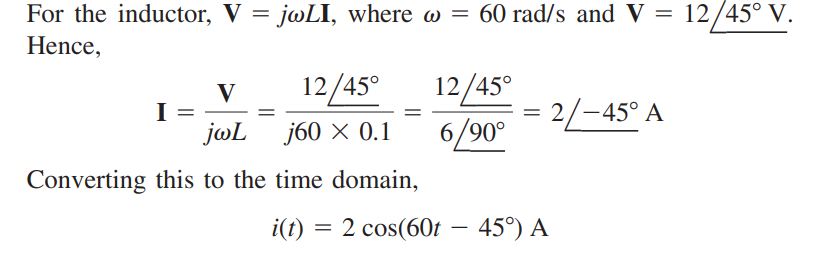 Practice Problem 9.7
If voltage                                                            is applied to a 50 uF capacitor, calculate the current through the capacitor.
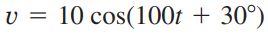 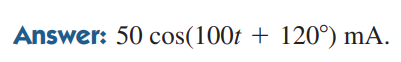 9.4   Impedance and Admittance
We obtained the voltage-current relations for the three passive elements as
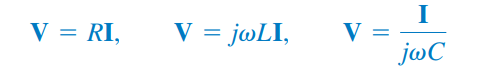 These equations may be written in terms of the ratio of the phasor voltage to the phasor current a
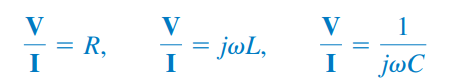 From these three expressions, we obtain Ohm’s law in phasor form for any type of element as
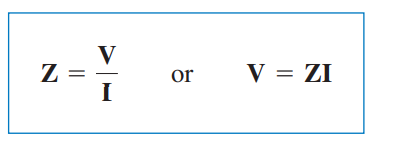 where Z is a frequency-dependent quantity known as impedance, measured in ohms.
The Admitance Y of a circuit is the reciprocal of impedance measured in Simens (S).
Impedances and Admitances of passive elements.
The Impedance Z of a circuit is a function of the frequency.
Inductor is SHORT CIRCUIT at DC  and OPEN CIRCUIT at high frequencies. Capacitor is OPEN CIRCUIT at DC and SHORT CIRCUIT at high frequencies.
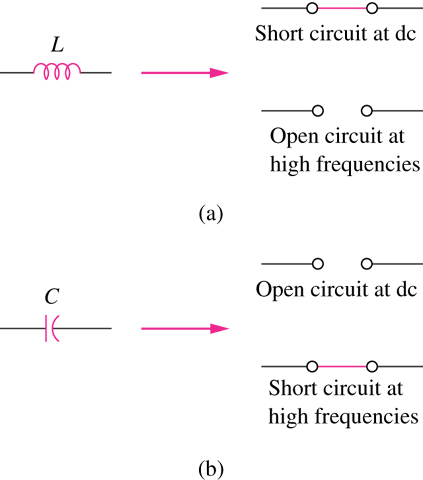 The Impedance Z represents the opposition of the circuit to the flow of sinusoidal current.
Where Re (Z)  is the resistance and Im (Z) is the reactance.
The Reactance is Inductive if X is positive and it is Capacitive if X is negative.
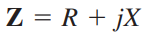 Thus, impedance                        is said to be inductive or lagging since current lags voltage, while impedance                               is capacitive or leading because current leads voltage.
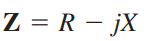 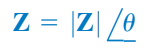 The impedance may also be expressed in polar form as
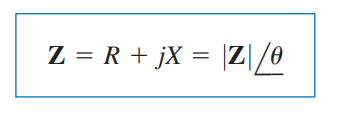 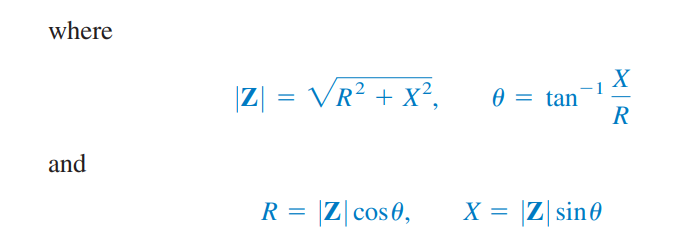 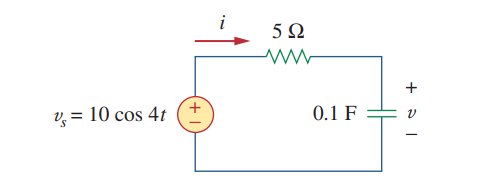 Example:
Find v(t) and i(t) in the circuit shown in figure below.
Solution:
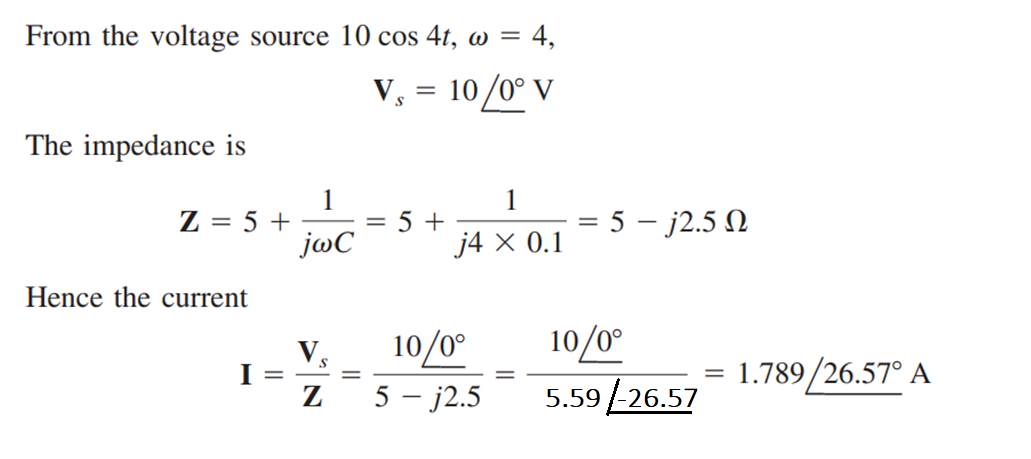 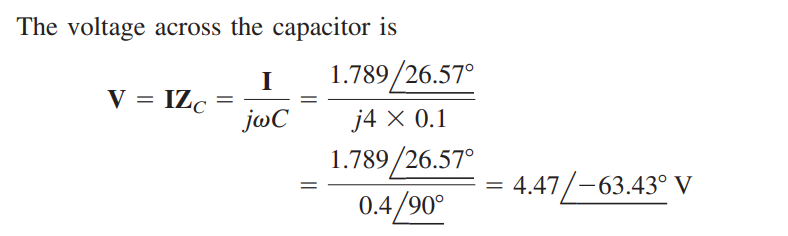 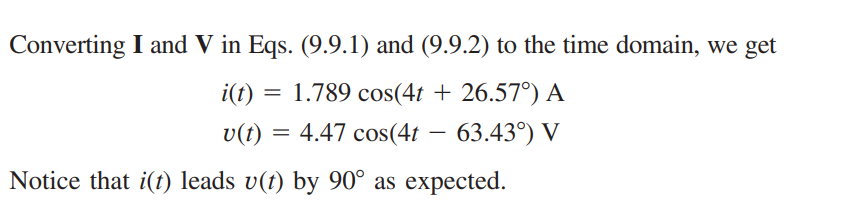 Practice Problem 9.8
Determine v(t) and i(t) for the given circuit.
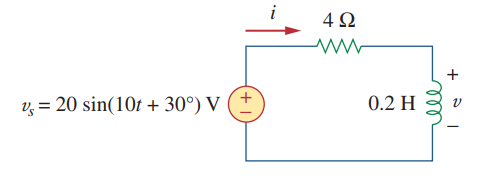 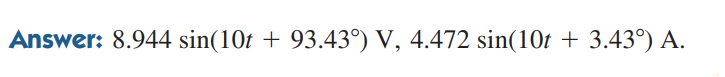 9.5 Application of KVL for Phasors
The Kirchoff”s Voltage Law (KVL) holds in the frequency domain. For series connected impedances:
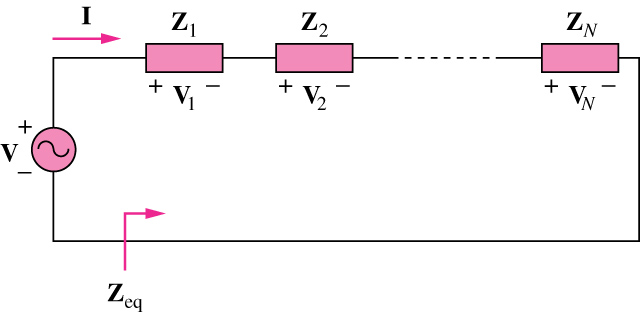 The Voltage Division for two elements in series is:
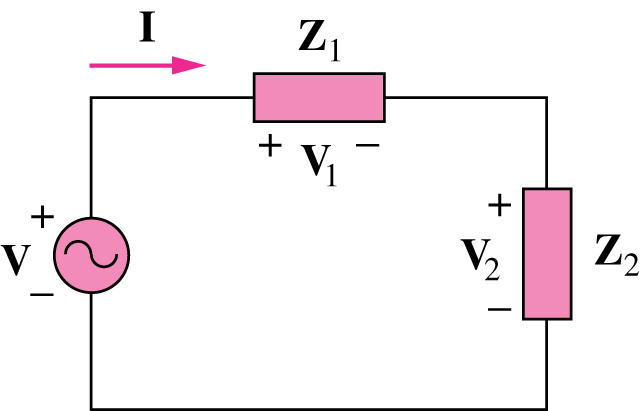 Parallel Combination for Phasors
The Kirchoff”s Voltage Law (KVL) holds in the frequency domain. For series connected impedances:
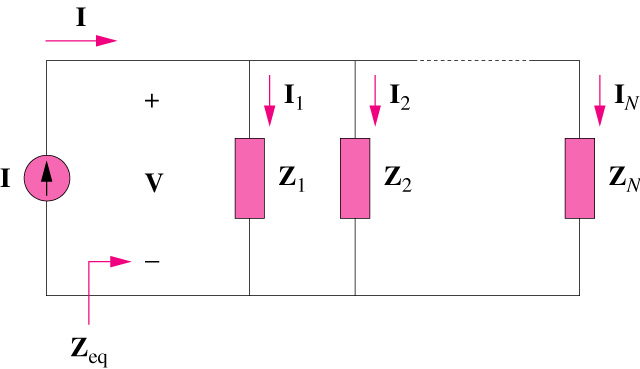 The Current Division for two elements is:
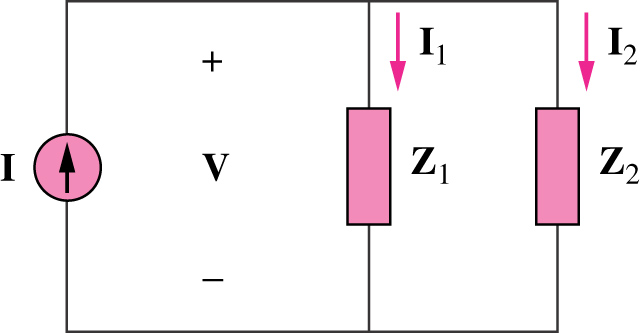 Example:
Find the input impedance of the circuit in below. Assume that the circuit operates at Ꙍ = 50 rad/sec
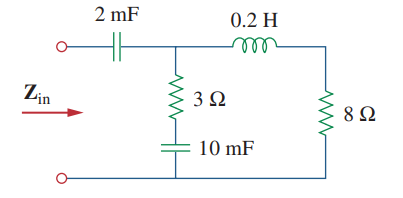 Solution:
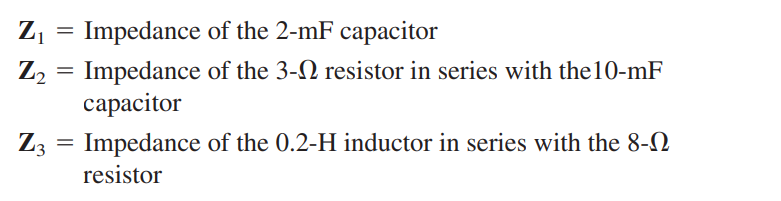 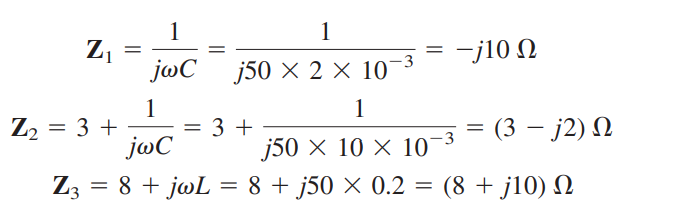 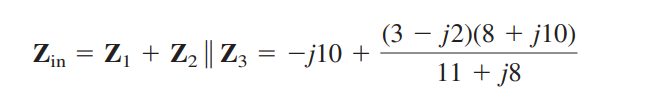 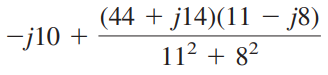 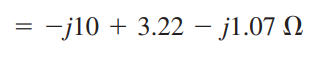 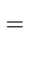 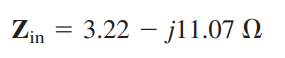 Practice Problem 9.9
Find the input impedance of the circuit in below. Assume that the circuit operates at Ꙍ = 10 rad/sec
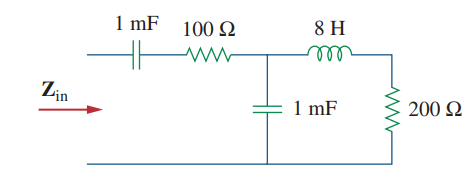 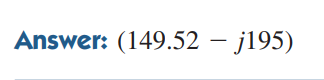 Example:
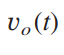 Determine             in the circuit shown below.
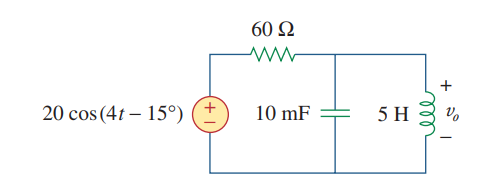 Solution:
First transform the time domain circuit to the phasor domain equivalent.
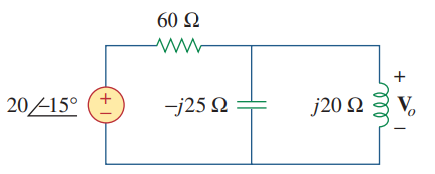 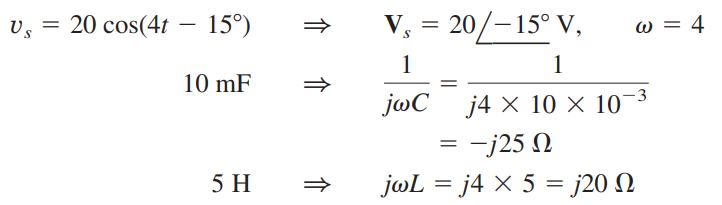 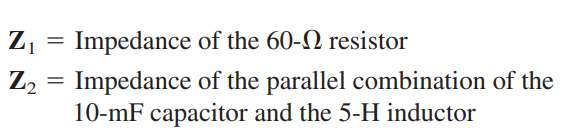 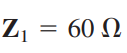 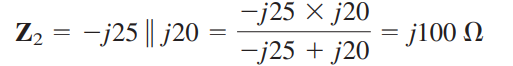 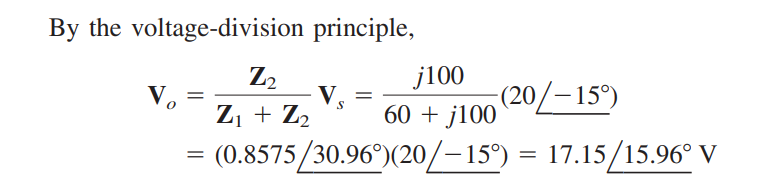 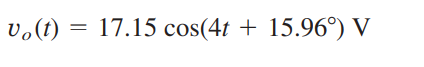 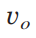 Calculate            in the circuit shown below.
Practice Problem 9.10
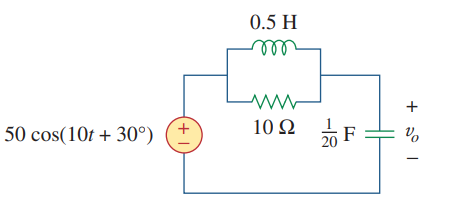 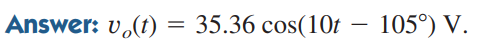 Example:
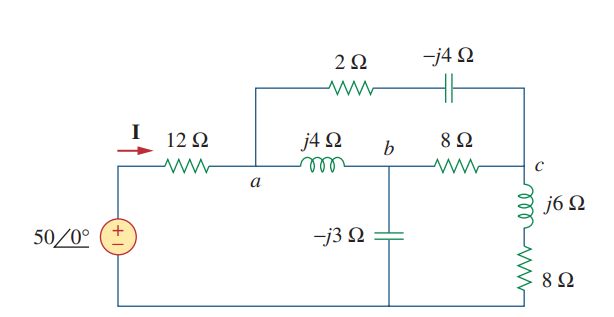 Find current I in the circuit shown below.
Solution:
The delta network connected to nodes a, b, and c can be converted to the Y network
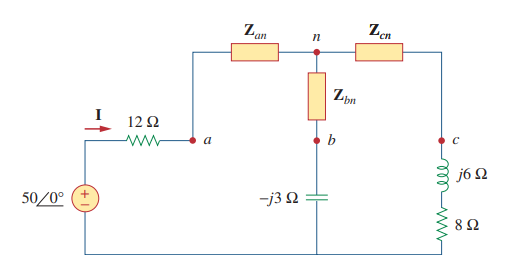 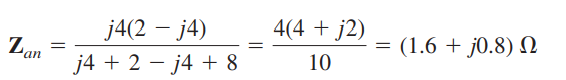 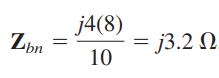 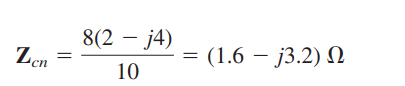 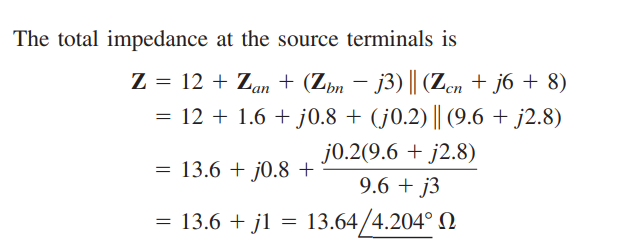 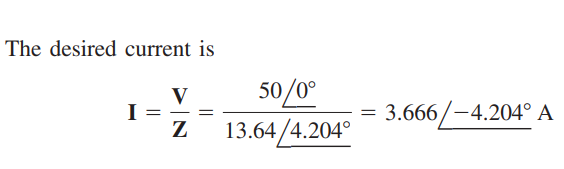 Practice Problem 9.11
Find current I in the circuit shown below.
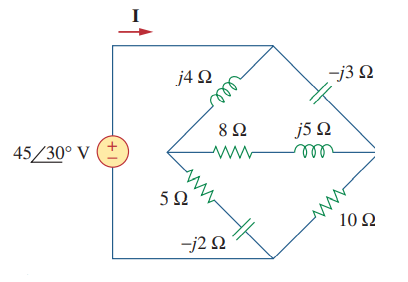 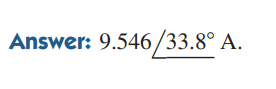